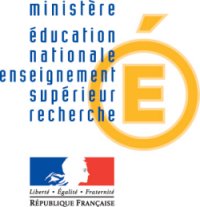 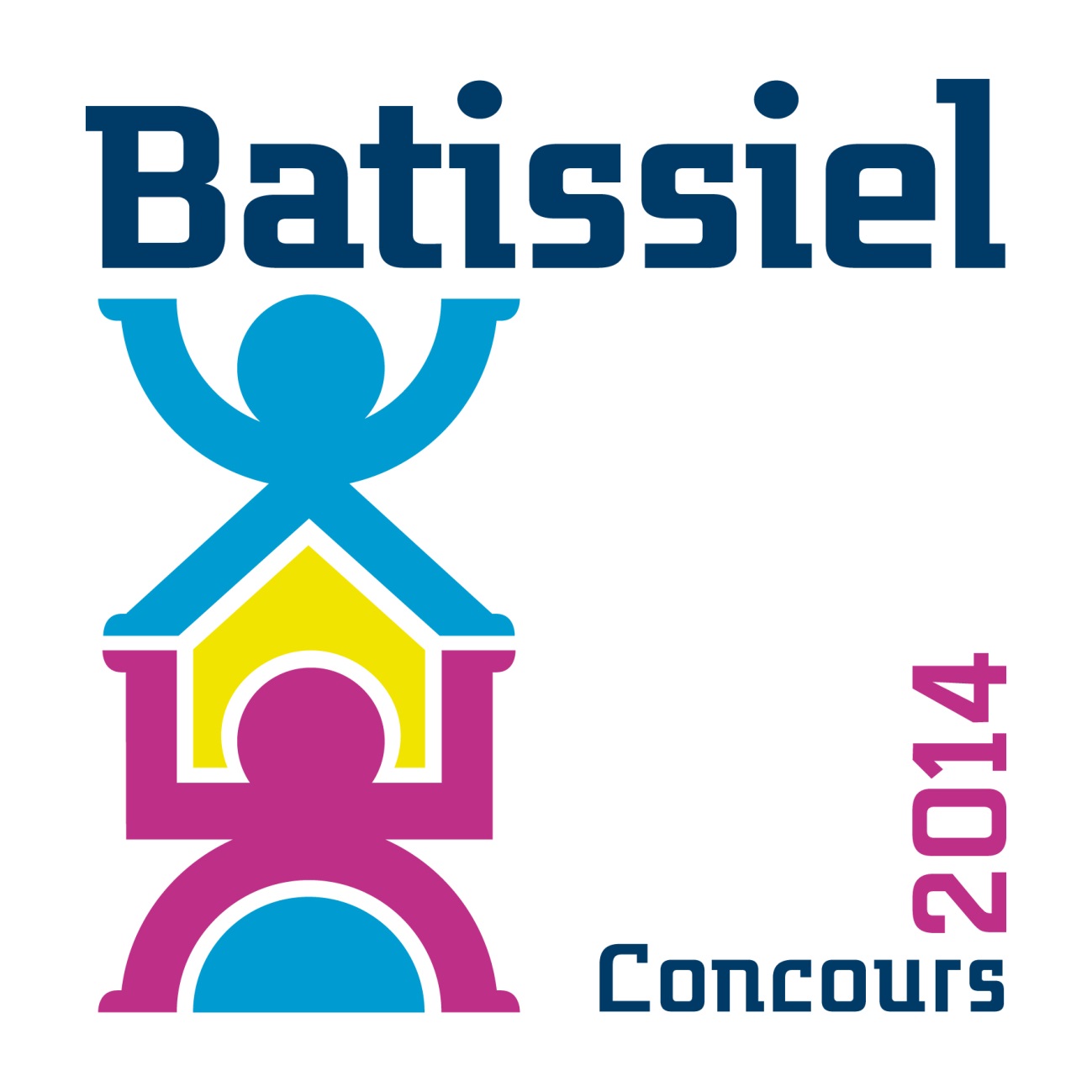 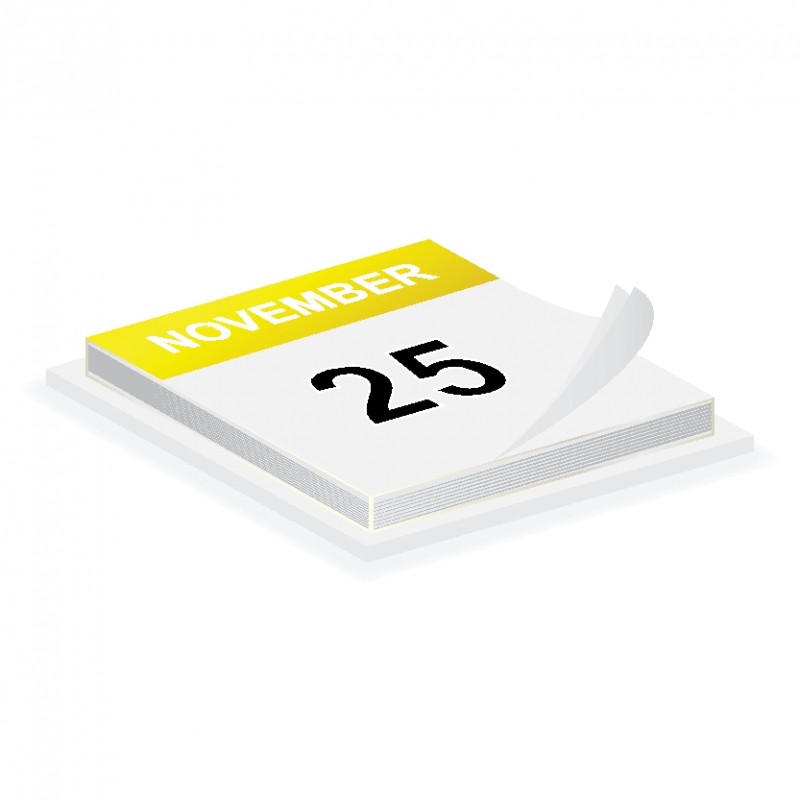 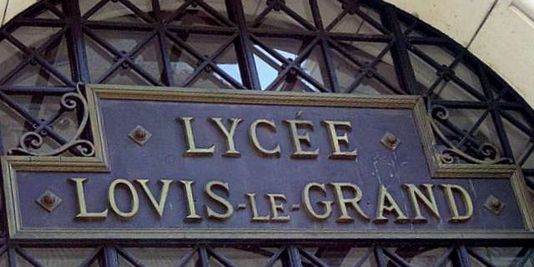 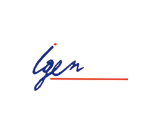 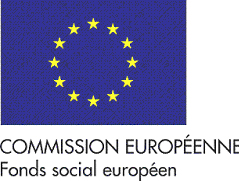 3ème DP3 – DP6
2005
Métiers, objet décoratif ou utilitaire
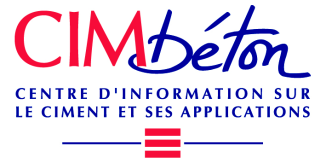 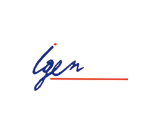 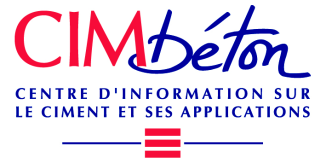 2006
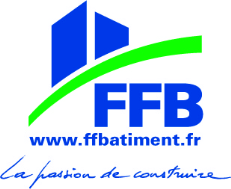 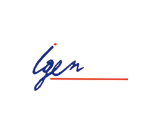 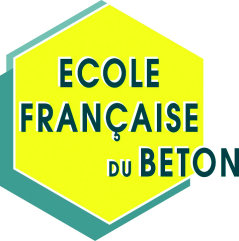 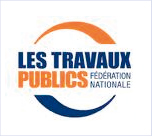 3ème , 5ème , DP3 – DP6
2008
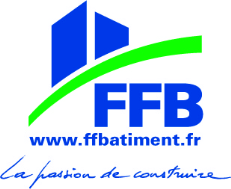 Ouvrage du B.T.P.  ; P.D.M.F.
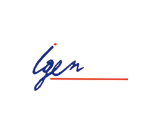 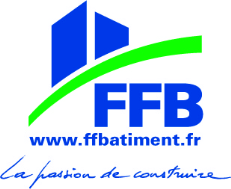 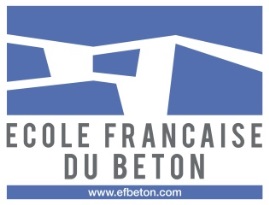 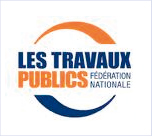 2012
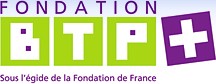 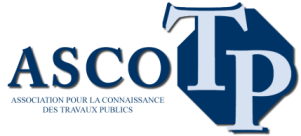 3ème , 5ème , DP3 – DP6
Ouvrage du B.T.P.  ; P.D.M.F.
Création de 3 catégories, Evolution des lots
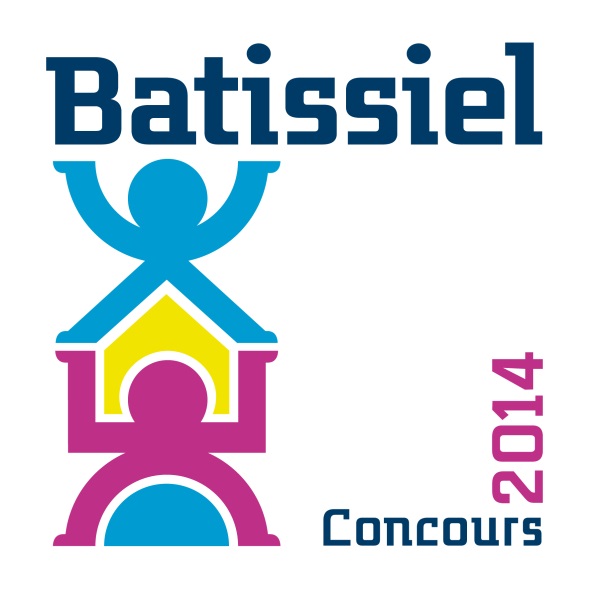 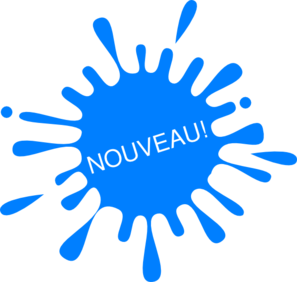 2014
STI 2D – S SI
  
Contraintes de c.
Evolution sol. Tech.
Principes techniques


Exposé oral 
T.I.C.E.
PRO
SEGPA , EREA, DP6
Réalisation ouvrage
Socle commun
P. D. M. F. 


Exposé oral 
T.I.C.E.
3ème 
Projet
Habitat et ouvrages
Confort et domotique
Socle commun
P. D. M. F. & D.P.

Exposé oral 
T.I.C.E.
5ème 
Habitat et ouvrages
Socle commun
P. D. M. F. 



Exposé oral 
T.I.C.E.
Batissiel 2014 sur le RNR Technologie au collège